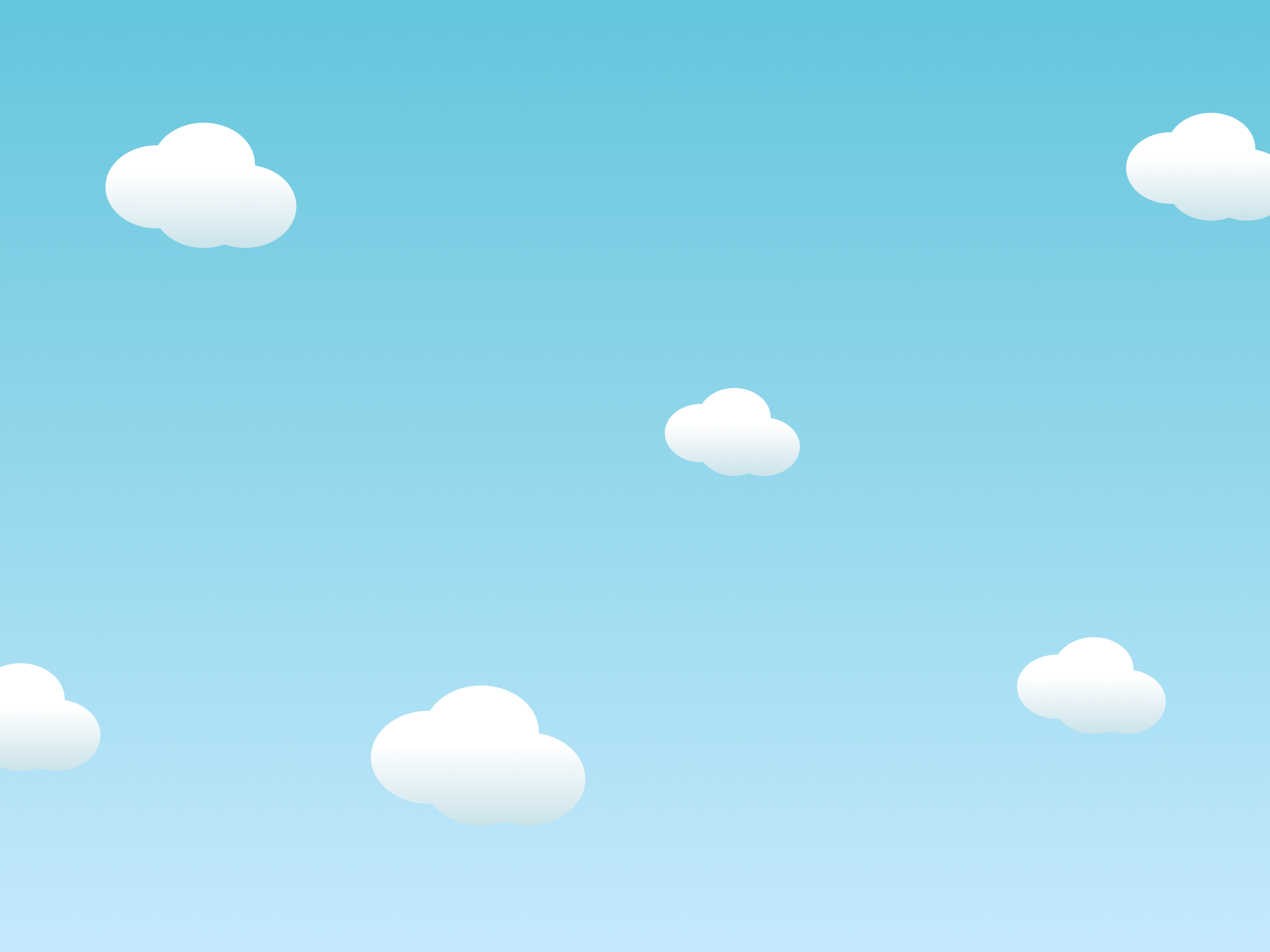 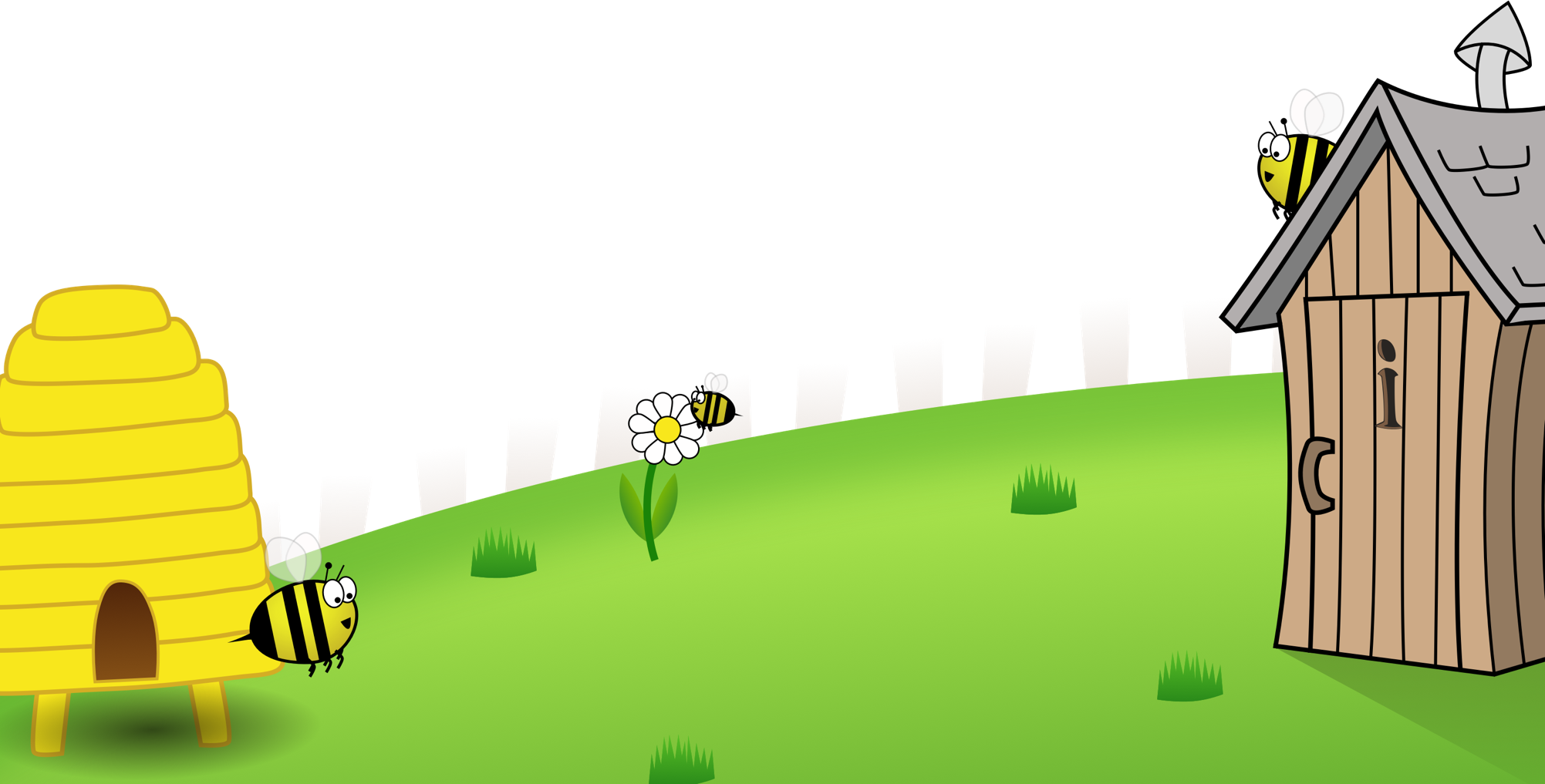 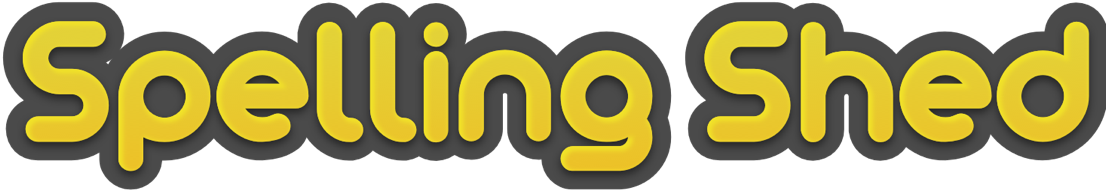 Spelling Scheme of Work
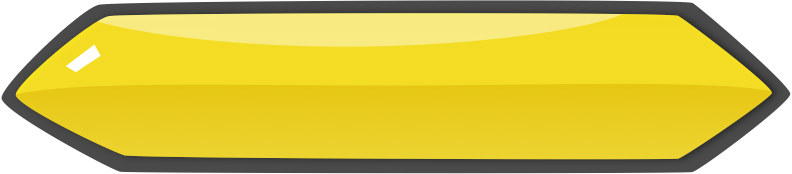 Sample
All elements of this scheme are copyright © The Spelling Shed Ltd and may not be redistributed without permission.
19/06/19
Spelling lists – Stage 1
Spelling Rules:  The /f/ sound spelled ff usually following a single vowel. 
Spelling Rules:  The /l/ sound spelled as ‘ll’ and usually comes straight after a single vowel in short words.
Spelling Rules: The /s/ sound spelled /ss/ usually straight after a single vowel letter in short words. 
Spelling Rules:  The z sound spelled ‘zz’ usually comes straight after a single vowel in short words. There are exceptions which can be spelled with an ‘s’.
Spelling Rules:  The /ck/ sound.  This sound is usually spelled as ck and comes straight after a single vowel letter in short words. 
Spelling Rules:  The /nk/ sound found at the end of words.  This sound usually comes after a vowel. 
Spelling Rules:  -tch This sound is usually spelled as ‘tch’ when it comes after a single vowel letter.
Spelling Rules:  The /v/ sound at the end of words.   English words hardly ever end with the letter v, so if a word ends with a /v/ sound, the letter e usually needs to be added after the v. 
Spelling Rules:  Adding s and es to words (plurals)   If the ending sounds like /s/ or /z/, it is spelled as –s.  If it forms an extra syllable, then it is spelled as –es. 
Spelling Rules:  Adding the endings – ing and –ed to verbs.  If the verb ends in two consonant letters (the same or different), the ending is simply added on. 
Spelling Rules:  Adding –er and –est to adjectives. 
Spelling Rules:  The /ai/ and /oi/ digraphs.   These digraphs are virtually never used at the end of words in English.
Spelling Rule:  ay and oy digraphs.  These digraphs are used for those sounds at the ends of words and syllables. 
Spelling Rule:  The long vowel sound /a/ spelled with the split digraph a-e
Spelling Rule:  The long vowel sound /e/ spelled with the split digraph e-e.
Spelling Rule:  The long vowel sound /i/ spelled with a split digraph i-e.
Spelling Rules: The long vowel sound /o/ spelled with the split digraph o_e.
Spelling Rules:  The long vowel /oo/ and /yoo/ sounds spelled as u-e.  These sounds are usually found in the middle or at the end of words.
Spelling Rules:  The /ar/ consonant digraph.  This digraph may be used at the beginning, middle or end of words. 
Spelling Rules: Long vowel sound /e/ spelled ee.  The letters ‘ee’ make a long vowel sound like in the word see.  This is a common way of spelling the sound and is found in the middle of words and sometimes at the end. 
Spelling Rule.  The long vowel sound /e/ spelled ea. Another common spelling of the sound which is often found in the middle and end of words. 
Spelling Rules:  The short vowel sound /e/ spelled ea. 
Spelling Rules:  The vowel digraph er.  In these words the sound is stressed
Spelling Rules:  The vowel digraph er.  In these words the sound is unstressed and found at the end of words. 
Spelling Rules: The digraphs ir and ur.  Often found in the middle of words and occasionally at the beginning of words. 
Spelling Rules: The long vowel sound /oo/ as in Zoo.  Very few words start or end with /oo/
Spelling Rules:  The short vowel sound ‘oo’ as in foot.  *Standard English pronunciation has been used here. In some parts of England the –ook words may have a longer sound.
Spelling Rules: The ‘oa’ digraph can come at the beginning or in the middle of words but very rarely at the end.   The ’oe’ digraph can be sometimes found at the end of words. 
Spelling Rules: The ’ou’ digraph.  This digraph can be can be found at the beginning and in the middle of words. The only common English word ending in ‘ou’ is you. 
Spelling Rules: The ‘ow’ digraph.  This digraph can make two different sounds like in ‘cow’ or in ‘blow.’
Spelling Rules: The ‘oo’ and ‘yoo’ sounds can be spelled as u-e, ue and ew.  If words end in the /oo/ sound, then it is likely that they will be spelled ew or ue.
Spelling Rules:  The digraph ‘ie’ making the /aɪ / sound as in pie.
Spelling Rules:  The digraph ‘ie’ making the /ee/ sound. 
Spelling Rules: The long vowel sound /i/ spelled ‘igh.’ This is usually found in the middle of words but sometimes at the end of words too. 
Spelling Rules:  The /or/ sound.  The vowel digraph ‘or’ and trigraph ‘ore.’  It is more likely that when at the end of a word then it will be spelled with an ‘e.’
Spelling Rules:  The /or/ sound spelled with the digraph aw or au.  If it is at the end of a word it is more likely to be spelled with an aw and at the beginning of a word with au.
Spelling Rules:  The /er/ sound spelled ‘air.’ This spelling is commonly found in the middle or at the end of words but can sometimes used at the beginning of words too.  
Spelling Rules:  The trigraph ‘ear’ as in hear.
Spelling Rules:  The /er/ sound spelled with ’ear’ or ‘are’
Spelling Rules: Words with ’ph’ or ‘wh’ spellings
1
1
The /f/ sound spelled ff usually following a single vowel.
Spelling Rules:  The /f/ sound spelled ff usually following a single vowel.
1
1
ff
puff
stiff
off
sniff
fluff
ff
huff
cliff
staff
stuff
cuff
Copy down three of the words in your spelling list and write a sentence containing it. Children can use the cloze sentences if required.
Your sentence
Your word
The ________ clouds looked like balls of _________ in the sky.
“Don’t go near the ________ edge” shouted mum
Copy down three of the words in your spelling list and write a sentence containing it. Children can use the cloze sentences if required.
Your sentence
Your word
The clouds looked like balls of ___fluff______ in the sky.
“Don’t go near the ___cliff___ edge” shouted mum
Find and colour your spellings which are hiding in this grid.
Find and colour your spellings which are hiding in this grid.
1
2
The /l/ sound spelled as ‘ll’ and usually comes straight after a single vowel in short words.
The /l/ sound spelled as ‘ll’ and usually comes straight after a single vowel in short words.
1
2
What can you see? Write down what these images are:
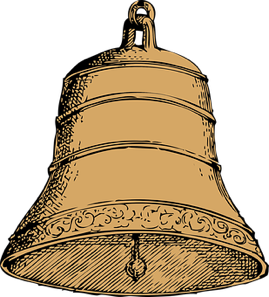 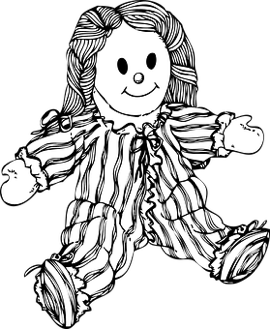 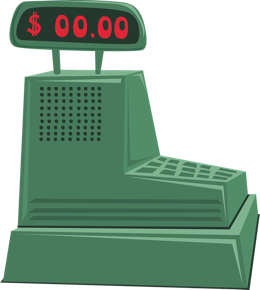 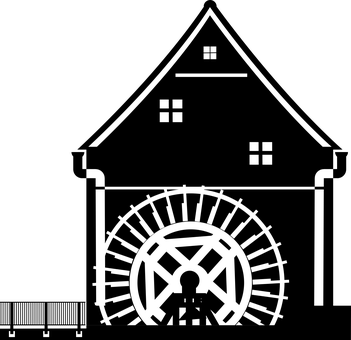 _ e _ l
t _ _ l
d _ _ _
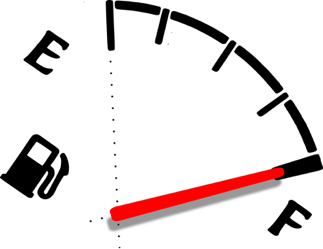 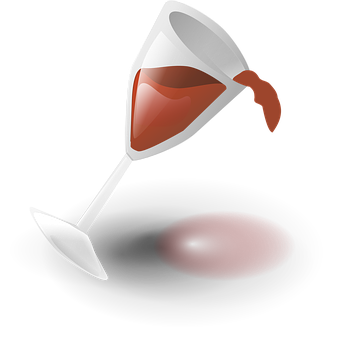 m _ l  _
_ u _ _
s p _ _ _
What can you see? Write down what these images are:
Answers:
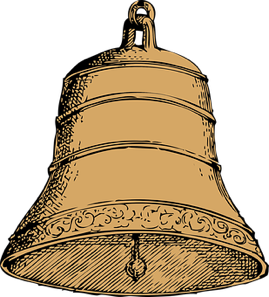 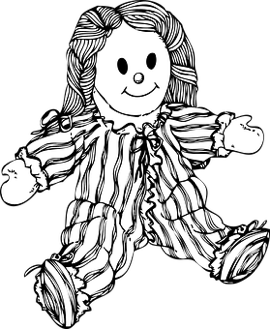 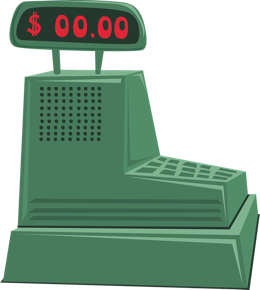 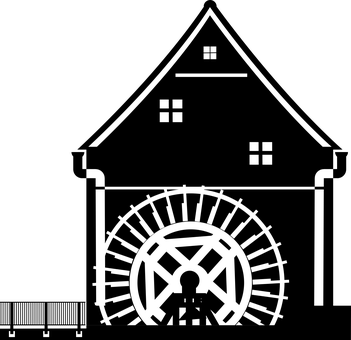 B e l  l
t I l l
d o l l
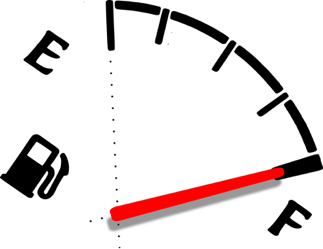 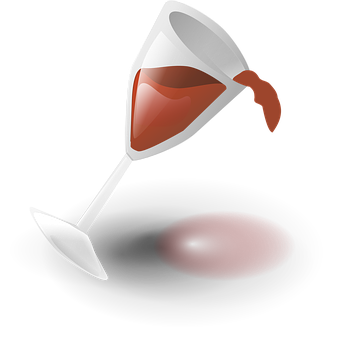 m i l  l
F u l l
s p i l l
Play a word version of noughts and crosses:
Each partner chooses a word from the spelling list and has to try and get three of their chosen word in a row. 
Winner has three in a row, all spelled correctly. 
Start again with new words.
till
full
till
till
full
Unscramble the words below to find your spellings.
Unscramble the words below to find your spellings.
Spelling lists – Stage 2
Spelling Rules: The /j/ sound spelled –dge at the end of words.  This spelling is used after the short vowel sounds.
Spelling Rules: The /j/ sound spelled –ge at the end of words.  This spelling comes after all sounds other than the ‘short vowels.’
Spelling Rules:  The /j/ sound spelled with a g. 
Spelling Rules:  The /s/ sound spelled c before e, i and y. 
Spelling Rules: The /n/ sound spelled kn and gn at the beginning of words. 
Challenge Words
Spelling Rules:  The /r/ sound spelled ’wr’ at the beginning of words. 
Spelling Rules: The /l/ or /ul/ sound spelled ’-le’ at the end of words. 
Spelling Rules: The /l/ or /ul/ sound spelled ‘-el’ at the end of words.  This spelling is used after m, n, r, s, v, w and commonly s. 
Spelling Rules:  The /l/ or /ul/ sound spelled ‘-al’ at the end of words. 
Spelling Rules:  Words ending in ’-il.’
Challenge Words
Spelling Rules:  The long vowel ‘i’ spelled with a y at the end of words. 
Spelling Rules:  Adding ‘-es’  to nouns and verbs ending in ‘y.’
Spelling Rules:  Adding ‘-ed’ to words ending in y. The y is changed to an i.
Spelling Rules: Adding ‘-er’ to words ending in y. The y is changed to an i. 
Spelling Rules:  Adding ‘ing’ to words ending in ‘e’ with a consonant before it. 
Challenge Words
Spelling Rules:  Adding ‘er’ to words ending in ‘e’ with a consonant before it. 
Spelling Rules:  Adding ‘-ing’ to words of one syllable.  The last letter is doubled to keep the short vowel sound. 
Spelling Rules: Adding ‘–ed'’ to words of one syllable.  The last letter is doubled to keep the short vowel sound. 
Spelling Rules: The ‘or’ sound spelled ’a’ before ll and ll
Spelling Rules: The short vowel sound ‘o.’
Challenge Words
Spelling Rules:  The /ee/ sound spelled ‘–ey’ 
Spelling Rules: Words with the spelling ‘a’ after w and qu. 
Spelling Rules:  The /er/ sound spelled with o or ar. 
Spelling Rules: The /z/ sound spelled s.
Spelling Rules:  The suffixes ‘-ment’ and ‘-ness’
Spelling Rules:  The suffixes ‘-ful’ and ‘-less’  If a suffix starts with a consonant letter.  It is added straight onto most root words. 
Spelling Rules: These words are homophones or near homophones.  They have the same pronunciation but different spellings and/or meanings
Spelling Rules: These words are homophones or near homophones.  They have the same pronunciation but different spellings and/or meanings. 
Spelling Rules: Words ending in ‘-tion.’
Spelling Rules:  Contractions – the apostrophe shows where a letter or letters would be if the words were written in full.
Challenge Words
Challenge Words
2
1
The /j/ sound spelled –dge at the end of words.  This spelling is used after the short vowel sounds
Spelling Rules: The /j/ sound spelled –dge at the end of words.  This spelling is used after the short vowel sounds
2
1
What can you see? Write down what these images are:
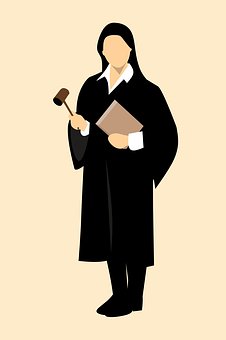 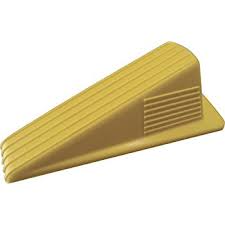 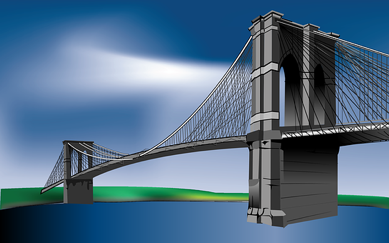 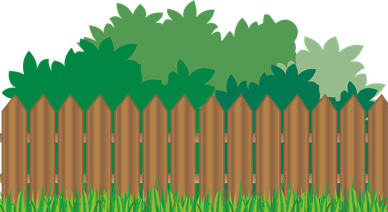 j  u d _ _
w _ d _ _
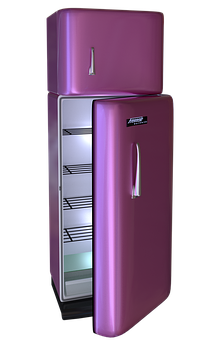 _ r _ d _ _
h _ d _ e
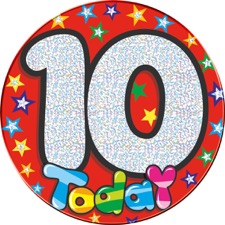 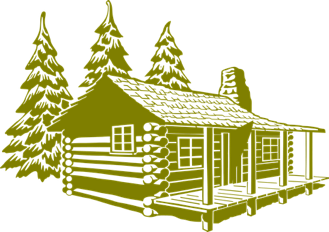 f r _ _ _ _
l o _ _ _
_ a _ _ e
Answers:
What can you see? Write down what these images are:
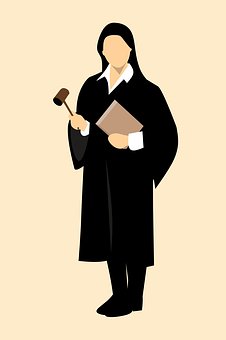 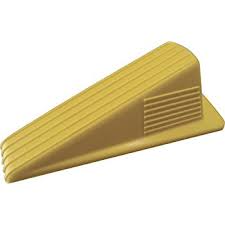 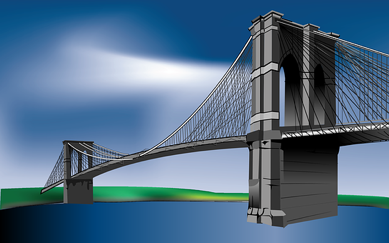 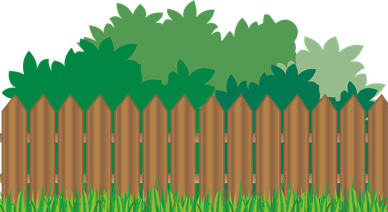 j  u d g e
w e d g e
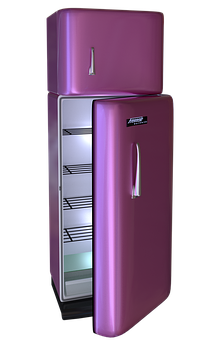 b r i d g e
h e d g e
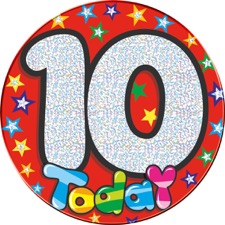 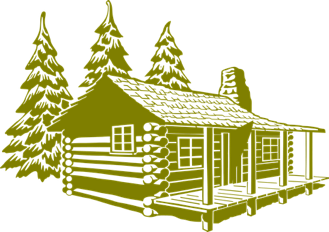 f r i d g e
l o d g e
b a d g e
a
o
Use your spellings to try and work out which words fit in the boxes.
e
i
Which words have been left out?
b
d
d
d
d
g
e
a
g
e
o
g
e
e
Use your spellings to try and work out which words fit in the boxes.
b
d
g
e
r
i
d
g
e
w
e
d
d
r
g
e
i
g
e
u
s
m
Which words have been left out?
2
2
The /j/ sound spelt –ge at the end of words.  This spelling comes after all sounds other than the short vowels.
The /j/ sound spelt –ge at the end of words.  This spelling comes after all sounds other than the short vowels.
2
2
Can you find your spellings hidden in the word search?
Can you find your spellings hidden in the word search?
Spelling lists – Stage 3
Spelling Rules: The /ow/ sound spelled ‘ou.’  Found often in the middle of words, sometimes at the beginning and very rarely at the end of words. 
Spelling Rules: The /u/ sound spelled ‘ou.’ This digraph is only found in the middle of words.
Spelling Rule: The /i/ sound spelled with a ‘y.’
Spelling Rules: Words with endings that sound like /ze/ as in measure are always spelled with  ‘-sure.’ 
Spelling Rules:  Words with endings that sound like /ch/ is often spelled –’ture’ unless the root word ends in (t)ch.
Challenge words
Spelling Rules:  Words with the prefix ’re-’   ‘re-’ means ‘again’ or ‘back.’
Spelling Rules: The prefix ’dis-’ which has a negative meaning.  It often means ‘does not’ as in does not agree = disagree. 
Spelling Rules: The prefix ’mis-’ This is another prefix with negative meanings. 
Spelling Rules:  Adding suffixes beginning with vowel letters to words of more than one syllable. The consonant letter is not doubled if the syllable is unstressed. 
Spelling Rules: Adding suffixes beginning with vowel letters to words of more than one syllable. If the last syllable of a word is stressed and ends with one consonant letter which has just one vowel letter before it, the final consonant letter is doubled.
Challenge words
Spelling Rules: The long vowel /a/ sound spelled ‘ai’  
Spelling Rule: The long /a/ vowel sound spelled ’ei.’
Spelling Rules: The long /a/ vowel sound spelled ’ey.’
Spelling Rules: Adding the suffix –ly.   Adding the –ly suffix to an adjective turns it into an adverb. 
Spelling Rules:  Homophones – words which have the same pronunciation but different meanings and/or spellings. 
Challenge Words
Spelling Rules:  The /l/ sound spelled ‘-al’ at the end of words.   
Spelling Rules: The /l/ sound spelled ‘-le’ at the end of words.   
Spelling Rules: Adding the suffix ‘–ly’ when the root word ends in ‘-le’ then the ‘-le’ is changed to ‘-ly.’
Spelling Rules: Adding the suffix ‘-ally’ which is used instead of ‘-ly’ when the root word ends in ‘–ic.’
Spelling Rules: Adding the suffix –ly.  Words which do not follow the rules. 
Challenge Words
Spelling Rules: Words ending in ‘-er’ when the root word ends in (t)ch. 
Spelling Rules: Words with the /k/ sound spelled ‘ch.’  These words have their origins in the Greek language. 
Spelling Rules: Words ending with the /g/ sound spelled ‘–gue’ and the /k/ sound spelled ‘–que.’  These words are French in origin.  
Spelling Rules: Words with the /s/ sound spelled ’sc’ which is Latin in its origin. 
Homophones:  Words which have the same pronunciation but different meanings and/or spellings. 
Challenge Words
Revision – spelling rules we have learned in Stage 3.
Revision – spelling rules we have learned in Stage 3.
Revision – spelling rules we have learned in Stage 3.
Revision – spelling rules we have learned in Stage 3.
Revision – spelling rules we have learned in Stage 3.
Revision – spelling rules we have learned in Stage 3.
3
1
The /ow/ sound spelled ‘ou’.  Found often in the middle of words, sometimes at the beginning and very rarely at the end of words.
Spelling rules: The /ow/ sound spelled ‘ou.’  Found often in the middle of words, sometimes at the beginning and very rarely at the end of words.
3
Discuss the meanings of the words below and then ask children to come out and underline the /ow/ sound in each word
Answers:
Discuss the meanings of the words below and then ask children to come out and underline the /ow/ sound in each word
Find and unscramble your spellings in the grids.
Find and unscramble your spellings in the grids.
3
2
The /u/ sound spelled ‘ou’. 
This digraph is only found in the middle of words.
Spelling rules: The /u/ sound spelled ‘ou.’ This digraph is only found in the middle of words.
3
2
Cover your spellings for this task
Evie has scored 4/10 in her spelling test.  
Can you help her to work out which spellings are wrong and write them correctly?
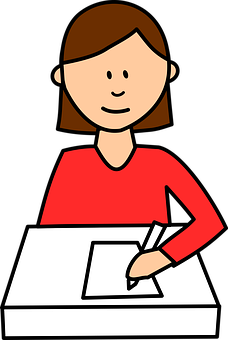 Cover your spellings for this task
Evie has scored 4/10 in her spelling test.  
Can you help her to work out which spellings are wrong and write them correctly?
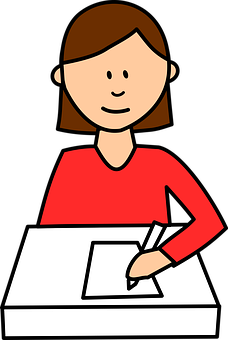 Ask someone to time you. Can you find your spellings hidden in the grid? How long did it take? Try it again and improve your speed!
Ask someone to time you. Can you find your spellings hidden in the grid? How long did it take? Try it again and improve your speed!
Spelling lists – Stage 4
Spelling Rules:  These words are homophones or near homophones.  They have the same pronunciation but different spellings and/or meanings. 
Spelling Rules: The prefix ’in-’  can mean both ‘not’ and ‘in’/’into.’ In these spellings the prefix ’in-’ means ‘not.’ 
Spelling Rules: Before a root word starting with l, the ‘in-’ prefix becomes ‘il-’.  Before a root word starting with r the prefix ‘in-’ becomes ’ir-’
Spelling Rules:  The prefix ‘sub-’ which means under or below.
Spelling Rules:  The prefix ‘inter-’ means between, amongst or during.  
Challenge Words
Spelling Rules:  The suffix ’-ation’ is added to verbs to form nouns.  
Spelling Rules:  The suffix ’-ation’ is added to verbs to form nouns.  
Spelling Rules: Adding –ly to adverbs. Remembering words ending in ‘-y’ become ‘-ily’ and words ending in ‘–le’ become ‘–ly.’
Spelling Rules: Adding ‘-ly’ to to turn an adjective into an adverb when the final letter is ‘l.’ 
Spelling Rules:  Word with the ’sh’ sound spelled ch.  These words are French in origin.
Challenge Words 
Spelling Rules:  Adding the suffix ‘–ion.’ When the root word ends in ’d,’ ‘de’ or ‘se’ then the suffix ’-ion’ needs to be ‘-sion.’ 
Spelling Rules:  Adding the suffix –ous.’  Sometimes the root word is obvious and the usual rules apply for adding suffixes beginning with vowel letters.   Sometimes there is no obvious root word though.
Spelling Rules:  The suffix ‘-ous.’  The final ‘e’ of the root word must be kept if the sound of ‘g’ is to be kept. 
Spelling Rules:  The ‘ee’ sound spelled with an ‘i.’ 
Spelling Rules: The suffix ‘-ous.’  If there is an ‘ee’ sound before the ’-ous’ ending, it is usually spelled as i, but a few words have e.
Challenge Words
Spelling Rules: The ‘au’ digraph
Spelling Rules:  The suffix ‘-ion’ when the root word ends in ‘t’ or ‘te’ then the suffix becomes ’-tion.’
Spelling Rules:  The suffix ‘-ion’ becomes ’-ssion’ when the root word ends in ’ss’ or ‘mit.’
Spelling Rules:  The suffix ‘-cian’ used instead of ‘-sion’ when the root word ends in ’c’ or ‘cs’
Spelling Rules:  Adding ‘-ly’ to create adverbs of manner.  These adverbs describe how the verb is occurring. 
Challenge Words
Spelling Rules: Homophones – words which have the same pronunciation but different meanings and/or spellings. 
Spelling Rules:  The /s/ sound spelled c before ’i’ and ‘e’.
Spelling Rules:  Some words have similar spellings, root words and meanings. We call these word families. ’sol word family’ and ‘real word family’
Spelling Rules: Some words have similar spellings, root words and meanings. We call these word families. ’phon word family’ and ‘sign word family’
Spelling Rules: Prefixes – ’super-’ ‘anti’ and ‘auto.’
Spelling Rules:  The prefix bi- meaning two.
Revision – spelling rules we have learned in Stage 4.
Revision – spelling rules we have learned in Stage 4.
Revision – spelling rules we have learned in Stage 4.
Revision – spelling rules we have learned in Stage 4.
Revision – spelling rules we have learned in Stage 4.
Revision – spelling rules we have learned in Stage 4.
4
1
Homophones: These words are homophones or near homophones. They have the same pronunciation but different spellings and/or meanings.
These words are homophones or near homophones.  They have the same pronunciation but different spellings and/or meanings.
4
1
accept
except
knot
not
peace
piece
plain 
plane
weather
whether
My shoelaces were tied in a double ____.
Which is the correct spelling?

not           knot
Answers:
My shoelaces were tied in a double knot.
Which is the correct spelling?

not           knot
All classes went swimming ______ year 1.
Which is the correct spelling?

accept           except
[Speaker Notes: Teacher note:  This is a near homophone because accept and except are no pronounced in exactly the same way.]
Answers:
All classes went swimming except year 1.
Which is the correct spelling?

accept           except
[Speaker Notes: Teacher note:  This is a near homophone because accept and except are no pronounced in exactly the same way.]
The bad ____ means that we may have to cancel sports day.
Which is the correct spelling?

whether           weather
Answers:
The bad weather means that we may have to cancel sports day.
Which is the correct spelling?

whether           weather
The _____ swooped down low over the airport during the air show.
Which is the correct spelling?

plane           plain
Answers:
The plane swooped down low over the airport during the air show.
Which is the correct spelling?

plane           plain
Each child ate a _____ of fruit at break time.
Which is the correct spelling?

piece           peace
Answers:
Each child ate a piece of fruit at break time.
Which is the correct spelling?

piece           peace
Homophones

Name:
4
1
accept
except
knot
not
peace
piece
plain 
plane
weather
whether
Homophones

Name:
4
1
Write the correct spelling into each sentence. 
 
The teacher gave everyone a ________ of _________ paper.
 
Tim stood at the front of assembly to __________ his prize.

I had a ________ in my shoelaces. 

All was dark, ________ for a tiny candle in the corner. 

I like most vegetables but ______ cauliflower.

In church the people prayed for _______ on Earth. 

The _________ stopped the children playing out today.

The pilot landed his ________ safely on the runway.

The children wondered ________ they should tell their teacher.
accept
except
knot
not
peace
piece
plain 
plane
weather
whether
Homophones

Answers:
4
1
Write the correct spelling into each sentence. 
 
The teacher gave everyone a piece of plain paper.
 
Tim stood at the front of assembly to accept his prize.

I had a knot in my shoelaces. 

All was dark, except for a tiny candle in the corner. 

I like most vegetables but not cauliflower.

In church the people prayed for peace on Earth. 

The weather stopped the children playing out today.

The pilot landed his plane safely on the runway.

The children wondered whether they should tell their teacher.
accept
except
knot
not
peace
piece
plain 
plane
weather
whether
4
2
The prefix ’in-’  can mean both ‘not’ and ‘in’/’into.’ In these spellings the prefix ’in-’ means ‘not.’
Spelling Rules: The prefix ’in-’  can mean both ‘not’ and ‘in’/’into.’ In these spellings the prefix ’in-’ means ‘not.’
4
2
inactive
incorrect
invisible
insecure
inflexible
indefinite
inelegant
incurable
inability
inadequate
Write down the opposite of:active
inactive
Write down the opposite of:correct
incorrect
Write down the opposite of:secure
insecure
Write down the opposite of:visible
invisible
Write down the opposite of:flexible
inflexible
Spelling lists – Stage 5
Spelling Rules: Words ending in ‘-ious.’
Spelling Rules: Words ending in ‘–cious.’  If the root word ends in –ce the sound is usually spelled ‘-cious.’
Spelling Rules: Ending ‘-cial’ and ‘-tial.’  After a vowel ‘-cial’ is most common and ‘-itial’ after a consonant.  But there are many exceptions. 
Spelling Rules: Ending ‘-cial’ and ‘-tial.’  After a vowel ‘-cial’ is most common and ‘-itial’ after a consonant.  But there are many exceptions. 
Spelling Rules: Ending ‘-cial’ and ‘-tial.’  After a vowel ‘-cial’ is most common and ‘-itial’ after a consonant.  But there are many exceptions. 
Challenge words
Spelling Rules: Words ending in ‘-ant.’  ‘-ant’ Is used if there is an ‘a’ or ‘ay’ sound in the right place. 
Spelling Rules: Words ending in ‘-ance.’  ‘-ance’ Is used if there is an ‘a’ or ‘ay’ sound in the right place. 
Spelling Rules: Use –ent and -ence  after soft c (/s/ sound), soft g (/j/ sound) and qu.  There many exceptions to this rule. 
Spelling Rules:  Words ending in ‘-able’ and ‘-ible.’  ‘-able’ is used where there is a related word ending ‘-ation.’
Spelling Rules: Words ending in ‘-ably’ and ‘-ibly.’  The ‘-able’ ending is usually but not always used if a complete root word can be heard before it.    ‘y’ endings comply with previously learned rules and is replaced with ‘i’ as in rely > reliably 
Challenge Words 
Spelling Rules:  Words ending in ‘-able.’  If this is being added to a root word ending in –ce or –ge then the e after the c or g is kept other wise they would be said with their hard sounds as in cap and gap. 
Spelling Rules: Adverbs of time (temporal adverbs) these are words to develop chronology in writing. 
Spelling Rules:  Adding suffixes beginning with vowel letters to words ending in –fer. The r is doubled if the –fer is still stressed when the ending is added. If the –fer is not stressed then the r isn’t doubled. 
Spelling Rules: Words with ‘silent’ letters at the start. 
Spelling Rules:  Words with ‘silent’ letters (i.e. letters whose presence cannot be predicted from the pronunciation of the word)
Challenge Words
Spelling Rules:  Words spelled with ’ie’ after c.
Spelling Rules:  Words with the ‘ee’ sound spelled ei after c. The ‘i before e except after c’ rule applies to words where the sound spelled by ei is /ee/  However there are exceptions like those in the spellings.
Spelling Rules:  Words containing the letter string ‘ough’ where the sound is /aw/.
Spelling Rules:  Words containing the letter string ’ough’ where the sound is /o/ as in boat or ‘ow’ as in cow. 
Spelling Rules: Language of possibility.  (Modal verbs)  These words show the possibility that something has of occurring.
Challenge Words
Spelling Rules:  These words are homophones or near homophones.  They have the same pronunciation but different spellings and/or meanings. 
Spelling Rules: These words are homophones or near homophones.  They have the same pronunciation but different spellings and/or meanings. 
Spelling Rules: These words are homophones or near homophones.  They have the same pronunciation but different spellings and/or meanings. 
Spelling Rules: These words are homophones or near homophones.  They have the same pronunciation but different spellings and/or meanings. 
Spelling Rules: These words are homophones or near homophones.  They have the same pronunciation but different spellings and/or meanings. 
Challenge Words
Spelling Rules: Hyphens can be used to join a prefix to a root word, especially if the prefix ends in a vowel letter and the root word also begins with one.
Revision:  Year 5 words
Revision:  Year 5 words
Revision:  Year 5 words
Revision:  Year 5 words
Revision:  Year 5 words
5
1
Words ending in ‘-ious’
Spelling Rules:  Words ending in ‘-ious.’
5
1
Sort these spellings into two groups. 

Those that have a ‘tious’ (shus) and ‘ious’ (eeus).
Write the correct spelling into each sentence. 
 
The ____________ creature was suited to both land and water.

The teacher’s __________ laugh was __________ around school. 

He was __________ and so he auditioned for The X Factor twice. 

The _________ cat found himself trapped in the garden shed. 

In the school canteen they delivered __________ meals each day. 

It was _________ that she did not like him. 

The criminal mastermind had a _________ plan. 

The job was very __________ the same task over and over again. 

She gave a ___________ version of events. It wasn’t the truth.
Write the correct spelling into each sentence. 
 
The _amphibious_ creature was suited to both land and water.

The teacher’s _infectious_ laugh was _notorious_ around school. 

He was _ambitious_ and so he auditioned for The X Factor twice. 

The _curious_ cat found himself trapped in the garden shed. 

In the school canteen they delivered _nutritious_ meals each day. 

It was _obvious_ that she did not like him. 

The criminal mastermind had a _devious_ plan. 

The job was very _repetitious_ the same task over and over again. 

She gave a _fictitious_ version of events. It wasn’t the truth.
5
2
Words ending in ‘–cious.’  If the root word ends in –ce the sound is usually spelt ‘-cious.’
Spelling Rules:  Words ending in ‘–cious.’  If the root word ends in –ce the sound is usually spelt ‘-cious’.
5
2
Cut up cards, write this week’s spellings on to a card and then turn all of the cards over and play a word/definition matching game with a partner.
Insert the missing letters into your spellings to find a new word.
Insert the missing letters into your spellings to find a new word.
Spelling lists – Stage 6
Challenge Words
Challenge Words
Challenge Words
Challenge Words
Challenge Words
Challenge Words
Challenge Words
Challenge Words
Challenge Words
Challenge Words
Spelling Rules: Words with the short vowel sound /i/ spelled y
Spelling Rules:  Words with the long vowel sound /i/ spelled with a y. 
Spelling Rules:  Adding the prefix ‘-over’ to verbs. 
Spelling Rules: Convert nouns or verbs into adjectives using suffix ‘-ful.’
Spelling Rules: Words which can be nouns and verbs. 
Spelling Rules:  Words with an /o/ sound spelled ‘ou’ or ‘ow.’
Spelling Rules:  Words with a ‘soft c’ spelled /ce/.
Spelling Rules: Prefix dis, un, over, im.   Each have a particular meaning: dis – reverse; un – not; over – above/more; im – opposite
Spelling Rules:  Words with the /f/ sound spelled ph.
Spelling Rules:  Words with origins in other countries
Spelling Rules:  Words with unstressed vowel sounds.
Spelling Rules:  Words with endings /shuhl/ after a vowel letter.
Spelling Rules: Words with endings /shuhl/ after a consonant letter. 
Spelling Rules:  Words with the common letter string ’acc’ at the beginning of words. 
Spelling Rules:  Words ending in ’-ably.’
Spelling Rules:  Words ending in ’-ible’
Spelling Rules:  Adding the suffix ‘-ibly’ to create an adverb. 
Spelling Rules:  Changing ‘-ent’ to ‘–ence.’
Spelling Rules: -er, -or, -ar at the end of words. 
Spelling Rules: Adverbs synonymous with determination. 
Spelling Rules:  Adjectives to describe settings
Spelling Rules: Vocabulary to describe feelings. 
Spelling Rules: Adjectives to describe character
Grammar Vocabulary
Grammar Vocabulary
Mathematical Vocabulary
6
1
Challenge Words
Challenge Words
6
1
Challenge week

Choose an activity from the challenge week pack.
Insert the missing letters into your spellings to find a new challenge word.
Insert the missing letters into your spellings to find a new challenge word.
6
2
Challenge Words
Challenge Words
6
2
Challenge week

Choose an activity from the challenge week pack.
Can you find your spellings hidden in this word search?
Can you find your spellings hidden in this word search?